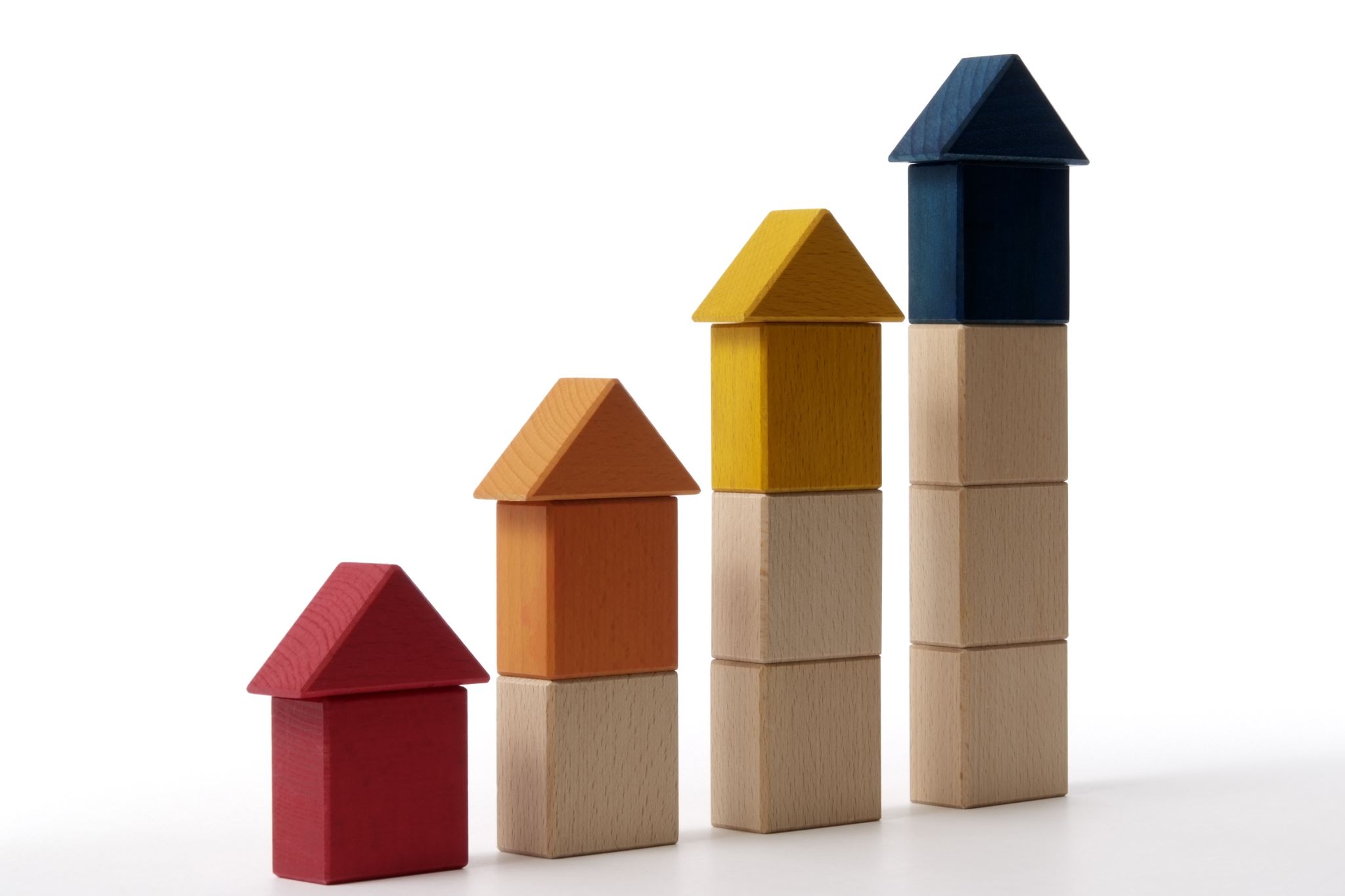 Opracowanie: Justyna Mielcarz
NORMY ROZWOJOWEwiek – 6 lat
CHARAKTERYSTYKA OGÓLNA
CHARAKTERYSTYKA OGÓLNA
CHARAKTERYSTYKA OGÓLNA
CHARAKTERYSTYKA OGÓLNA
Umie stać na jednej nodze, rzucać piłką w przód, jeździć na rowerze, wspinać się po drabinie potrafi biegać i zatrzymać się nagle.
Rysuje po śladzie wg wzoru,
Tnie nożyczkami po linii.
Kopiuje proste kształty.
Umie zawiązać supeł.
ROZWÓJ EMOCJONALNY
ROZWÓJ EMOCJONALNY
ROZWÓJ EMOCJONALNY
SPOSOBY ROZŁADOWANIA NAPIĘCIA
ROZWÓJ INTELEKTUALNY
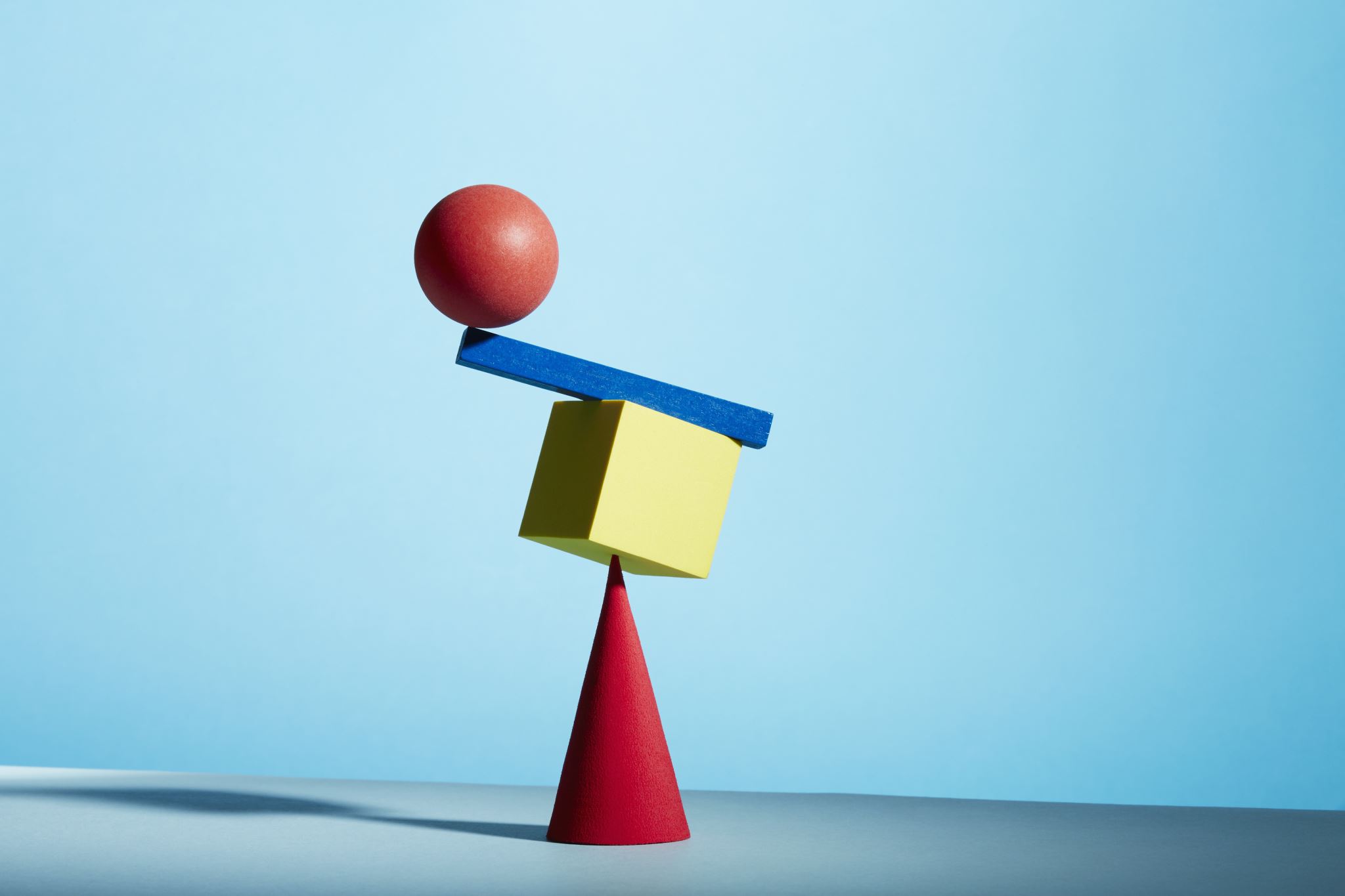 ROZWÓJ INTELEKTUALNY
Rysuje proste figury geometryczne.
Chętniej maluje.
Posługuje się swobodnie mową potoczną i bez problemu potrafi przekazać swoje myśli, pragnienia, żądania, uczucia i emocje.
ROZWÓJ SPOŁECZNY
Jest towarzyski
Ma najlepszego przyjaciela.
Bawi się przeważnie z dziećmi tej samej płci.
Rodzic przestaje być autorytetem- oddala się od matki w kierunku ojca ( wiec matki powinny pozwolić na to a ojcowie wykorzystać okazję na nawiązanie dobrej relacji )
Uczy się przez naśladowanie innych.
LĘKI
ZACHOWANIA I ZAINTERESOWANIA SEKSUALNE
Silne zainteresowanie ciążą narodzinami, ciekawość czy jak dziecko wychodzi z brzucha czy to boli , zaczyna pytać od czego zaczyna się życie (wystarcza im odpowiedź że dziecko jest jak roślina rozwija się z maleńkiego nasionka)
Duża świadomość różnić w budowie fizycznej obu płci I wielkie nimi zainteresowanie.
Zabawy w pokazywanie, w lekarza 
Niektórzy chłopcy mogą się przebierać za dziewczynki I odwrotnie dziewczynki za chłopców.
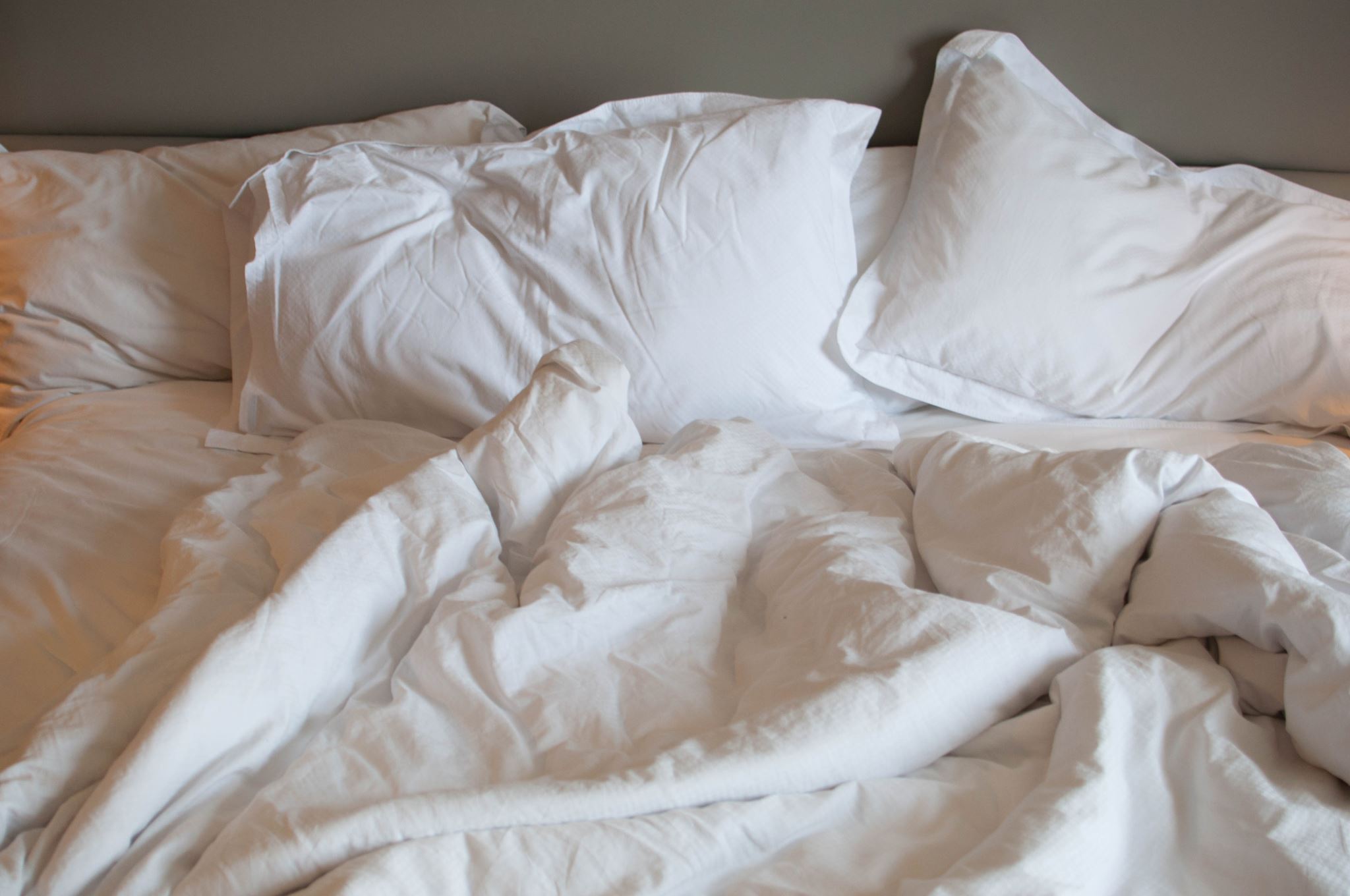 SEN I JEDZENIE
Zasypia dobrze i śpi dobrze.
Lubi przed snem chwile pogawędzić o ważnych dla niego sprawach.
Czasami mając leki idzie do łóżka do mamy jednak bez oporów daje się odprowadzić z powrotem do swojego łóżka.
z jedzeniem jest nieprzewidywalny – jednego dnia ma duży apetyt drugiego wcale przy stole zachowuje się okropnie kręci się buja mówi z pełną buzią ( chociaż przy tacie jest wstanie usiedzieć spokojnie).
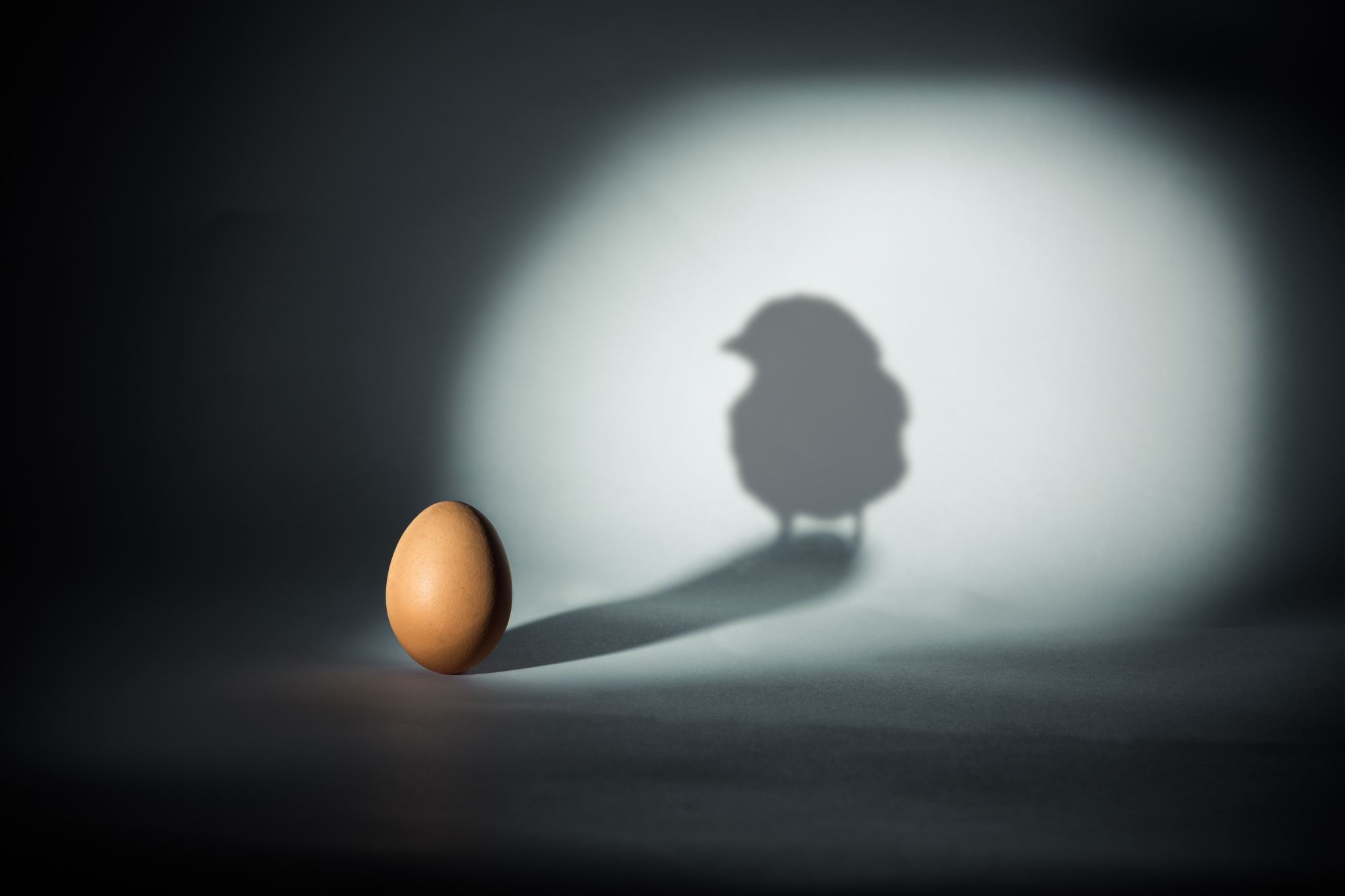 CO POWINNO WZBUDZIĆ NIEPOKÓJ?
moczenie nocne
 trudności z koncentracją
 brak chęci zabawy w grupie
trudności radzenia sobie z lękami
agresja fizyczna wobec rówieśnika
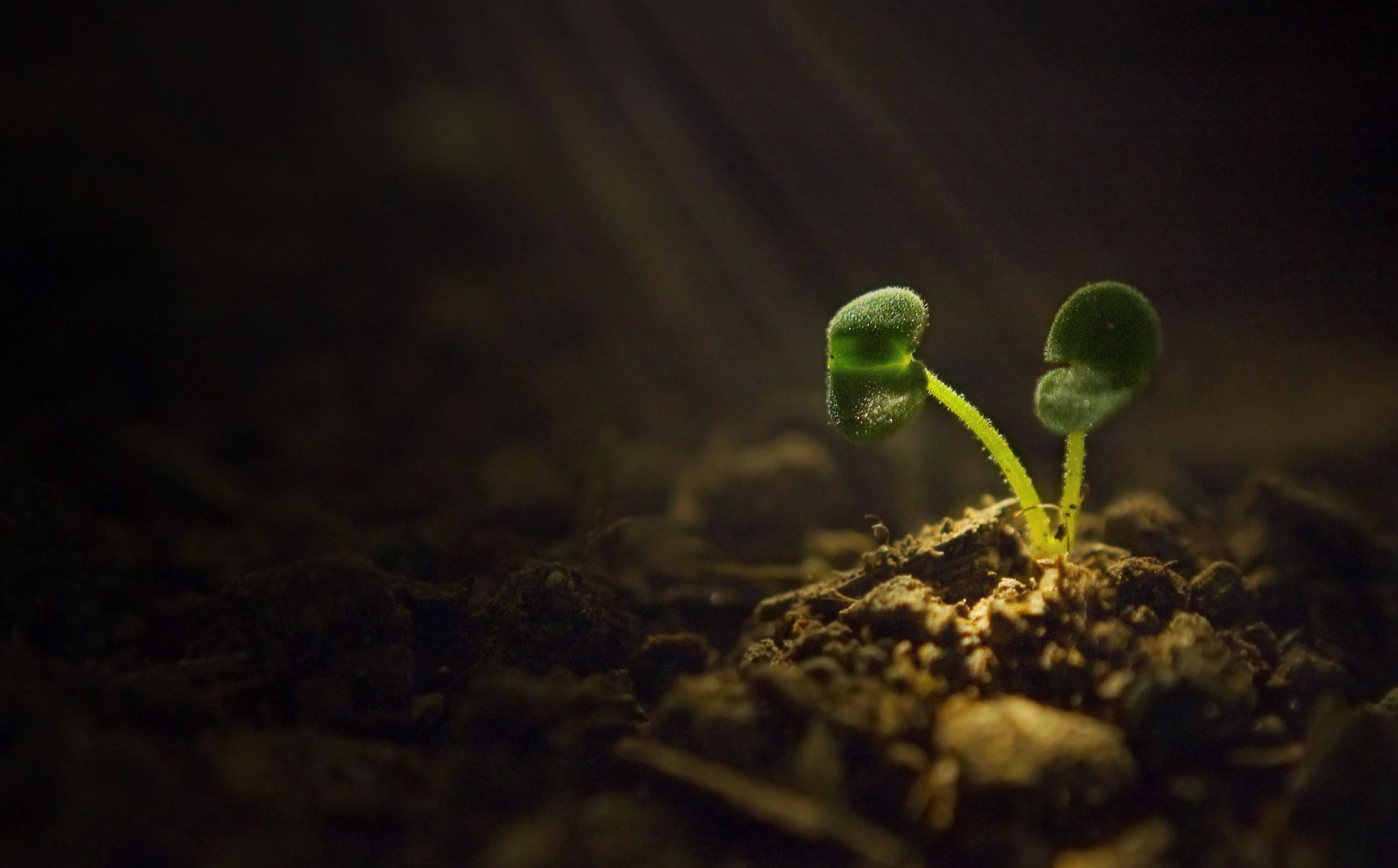 PAMIĘTAJ!
U każdego dziecka rozwój przebiega inaczej i czasami jest nieharmonijny w różnych sferach. Czasami rozwój intelektualny jest w normie rozwojowej np. dla 5 latka a rozwój emocjonalny w wieku 4 lat. Zatem zanim wpadniesz w niepokój poczekaj. Dzieci szybko nadrabiają, tylko niektóre potrzebują pomocy. Reaguj kiedy różnice są duże lub przeciągają się. Nie wolno porównywać w tym okresie dzieci.